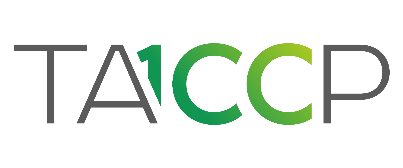 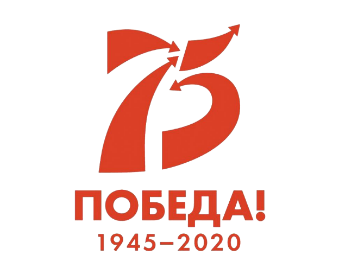 Социально-гуманитарный проект
«У войны не женское лицо…»
Агрызский муниципальный район
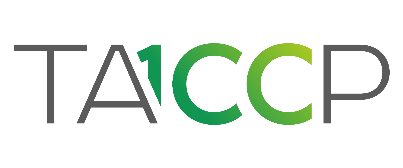 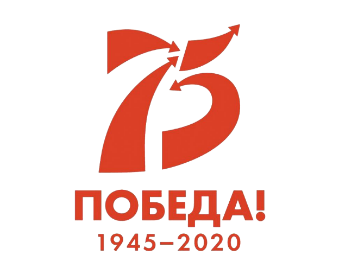 «У войны не женское лицо…»
Яхина Мунавара Гильмутдиновна, 1921 г.р.
награждена орденами Отечественной войны I и II степени;  медалями «За боевые заслуги», «За Победу над Германией в Великой Отечественной войне 1941—1945 гг.»,
 «За победу над Японией», «Ветеран труда»
В мае 1942 года добровольцем ушла на фронт. Прошла краткосрочные курсы шоферов и всю войну не расставалась со своей «полуторкой», возила боеприпасы, технику, продукты на базы и склады.
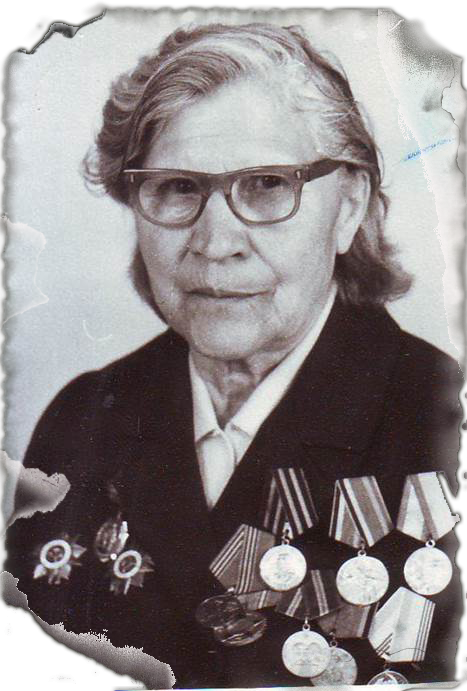 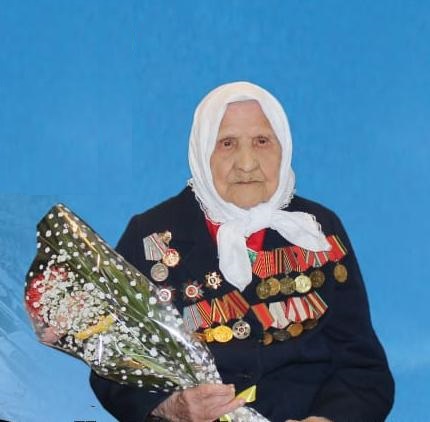 «…В один из рейсов я попала под бомбежку и получила тяжелую контузию. Долго лечилась в госпитале…»


«… нелегко было нам, девушкам! Но мы старались добросовестно выполнять задания…»
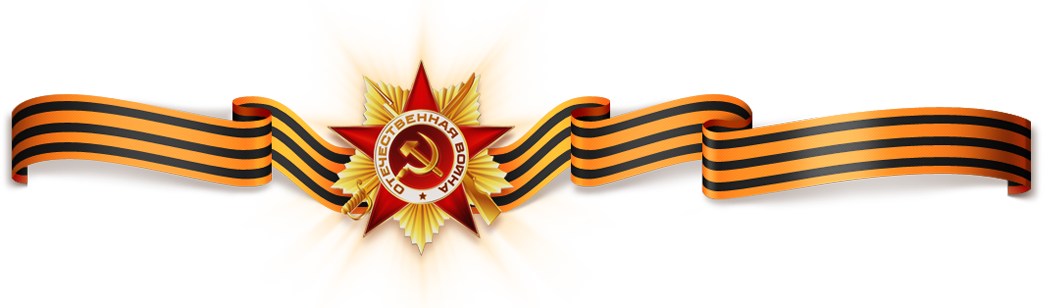 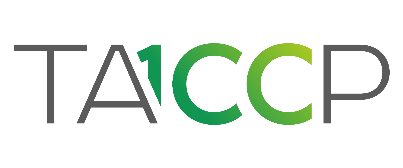 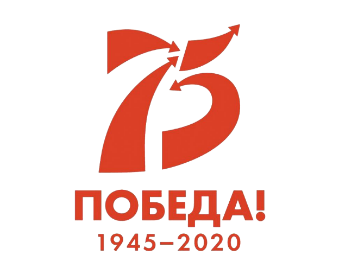 «У войны не женское лицо…»
Грабовая Ольга Васильевна, 1923 г.р.
награждена медалями  «Медаль Жукова», 
«За доблестный труд в годы  Великой Отечественной войны 1941-1945 гг.»
В 1944 году  призвана на фронт телеграфистом. Приходилось без отдыха принимать и отправлять шифровки, поддерживая связь штаба с линией фронта.
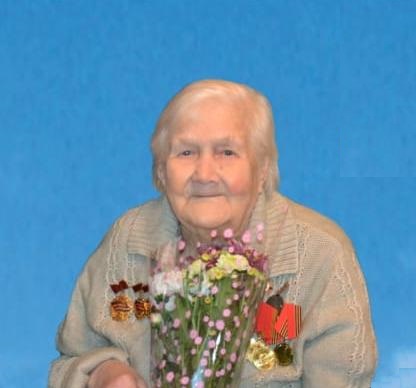 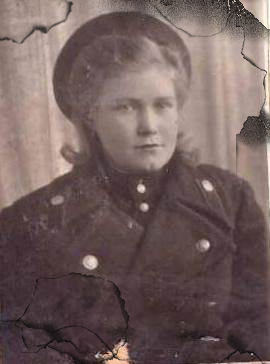 «…Азбуку Морзе помню до сих пор. Как ее забудешь? Она у меня в крови..»

«…В районе города Резенке вагон связи попал под обстрел. Грохочет бой, кругом огонь, все горит…, потом вагон свой не узнали, он весь изрешечен был…»
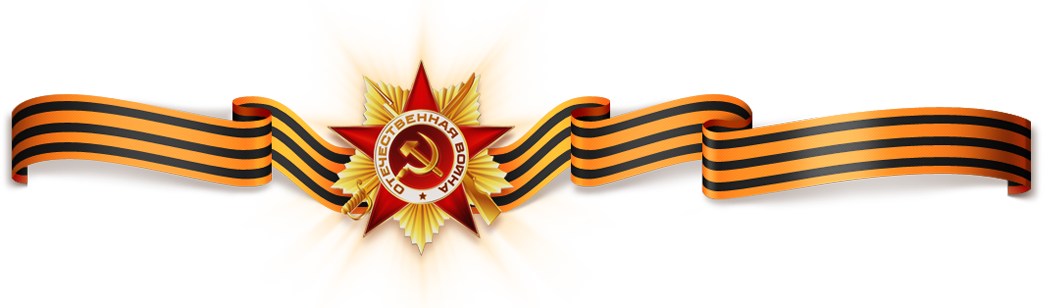 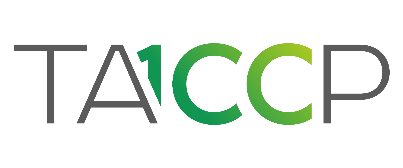 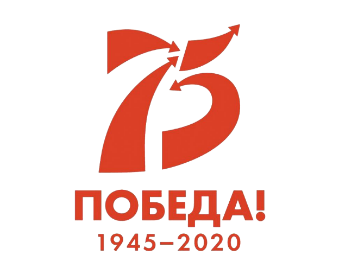 «У войны не женское лицо…»
Титова Валентина Александровна, 1941 г.р.
Несовершеннолетняя узница концлагеря
награждена юбилейными медалями: «60 лет Победы в ВОВ 1941-1945гг.», «65 лет Победы в ВОВ 1941-1945 гг.», «70 лет Победы в ВОВ 1941-1945 гг.» и знаком «95 лет Советской армии и Военно-Морского флота»
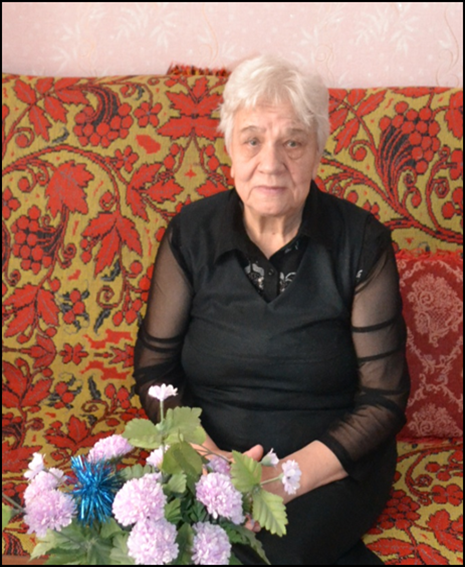 «…В начале войны отца сразу забрали на фронт. С приходом немцев маму, двухлетнюю сестру и  меня (месячную) увезли в концлагерь в г. Петрозаводск. Жили в холодных бараках, которые находились за колючей проволокой. В концлагере  находились до 1945 года…
…После освобождения жили сначала в землянках, потом в бараках. В одном бараке площадью 12 кв.м жили по 22 семьи. Одеть было нечего, мы с сестрой носили одно платье на двоих...»
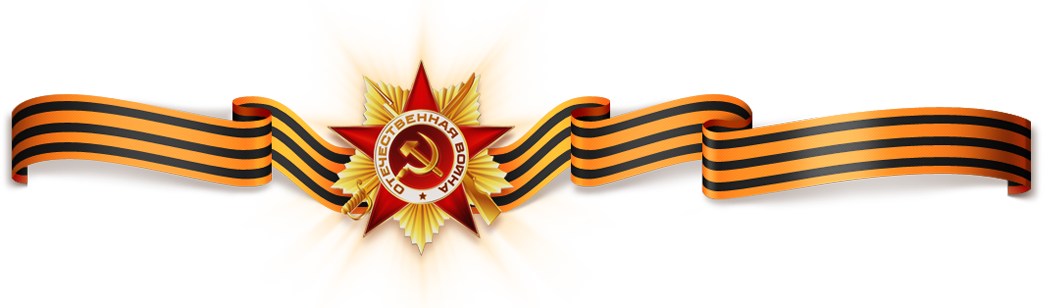